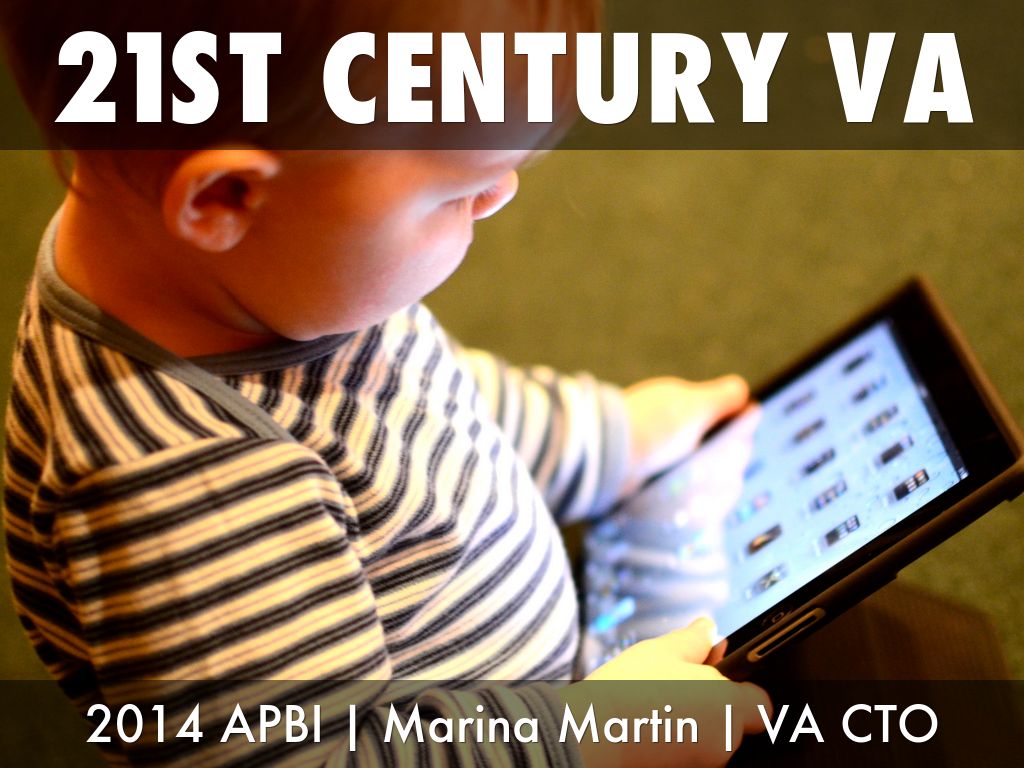 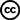 Photo by Henriksent - Creative Commons Attribution License  https://www.flickr.com/photos/25308073@N02
Created with Haiku Deck
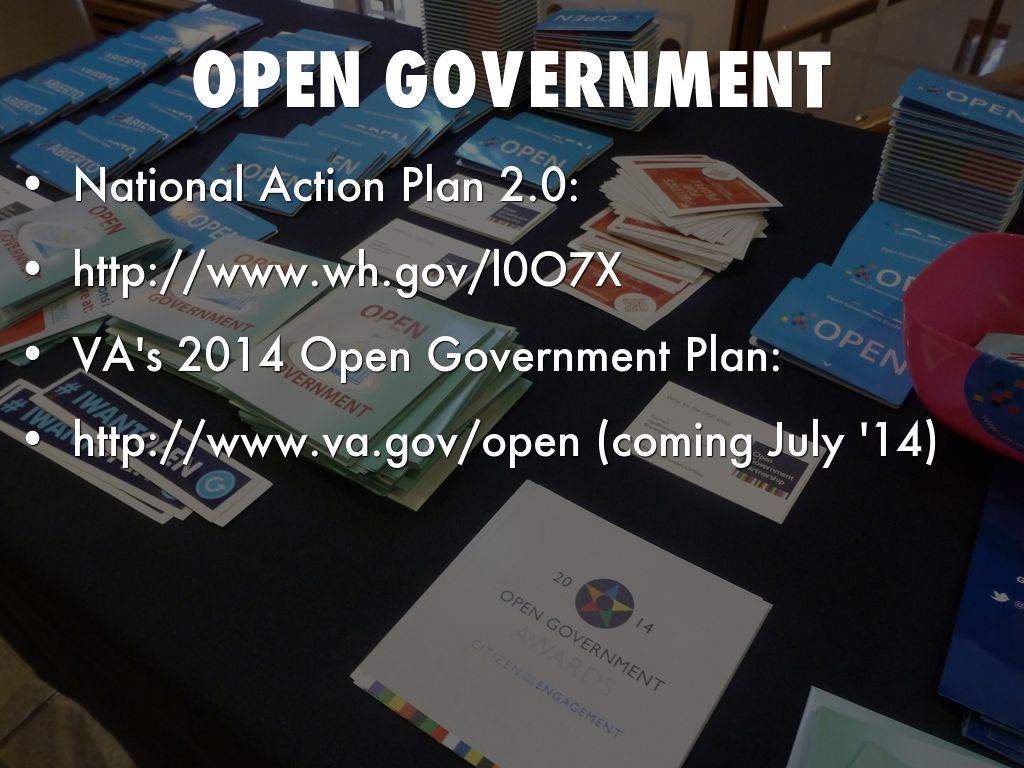 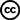 Photo by Open Government Partnership - Creative Commons Attribution License  https://www.flickr.com/photos/76276598@N08
Created with Haiku Deck
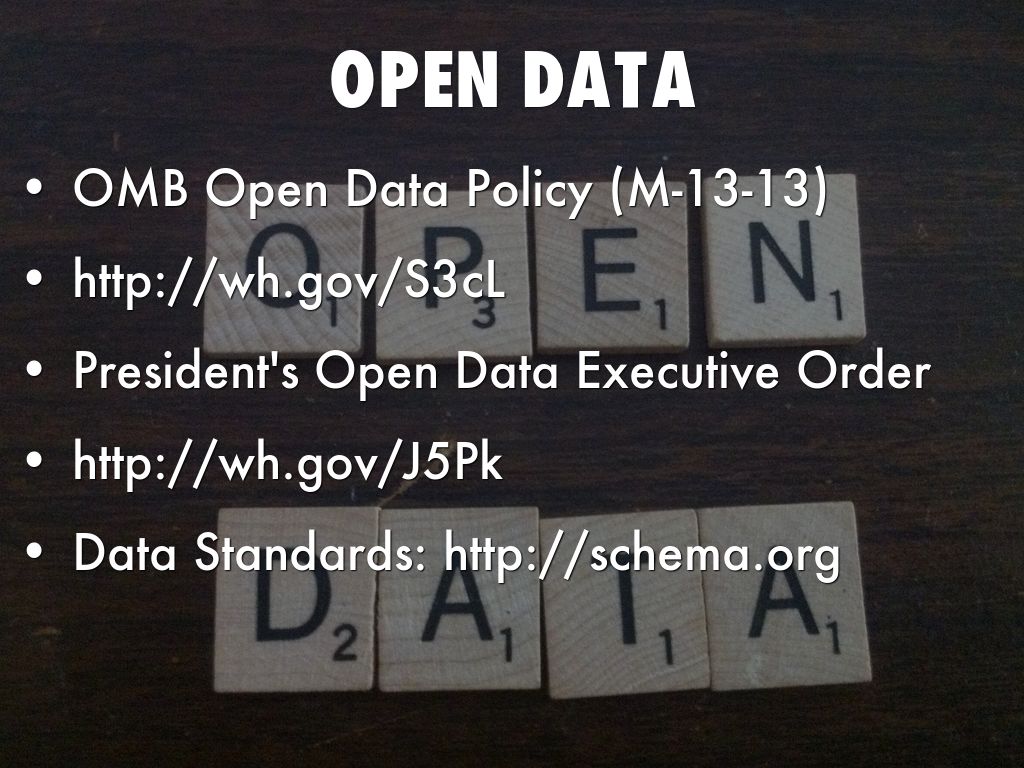 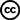 Photo by justgrimes - Creative Commons Attribution-ShareAlike License  https://www.flickr.com/photos/44718928@N00
Created with Haiku Deck
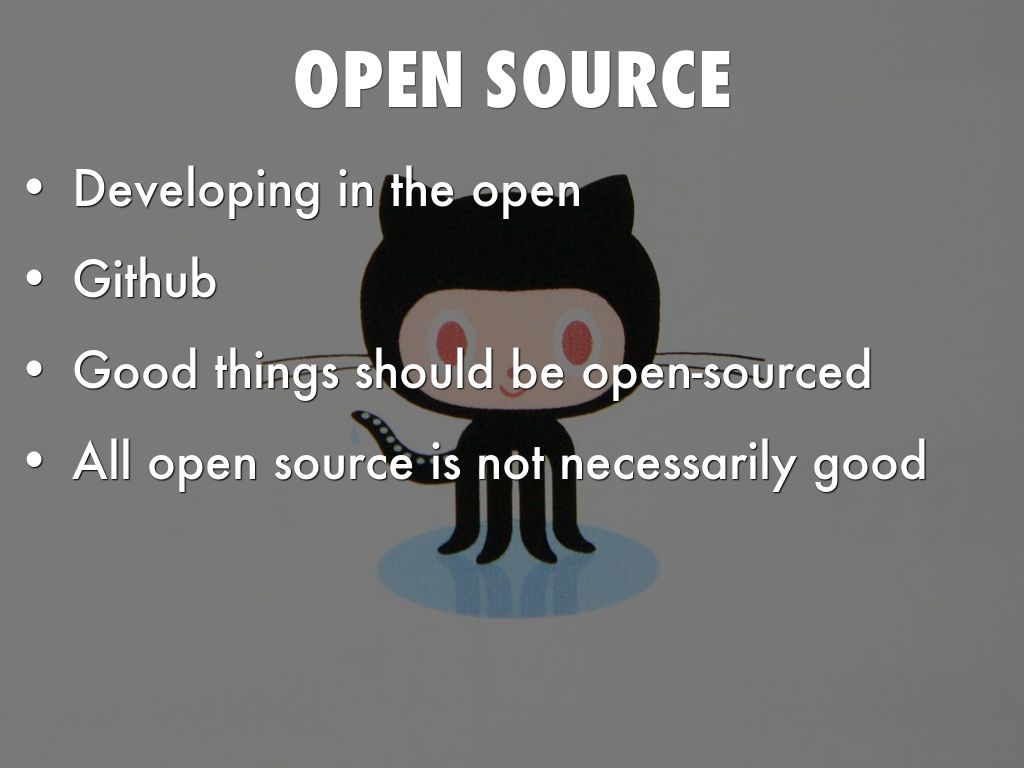 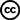 Photo by roger_ipa - Creative Commons Attribution-NonCommercial-ShareAlike License  https://www.flickr.com/photos/46122117@N00
Created with Haiku Deck
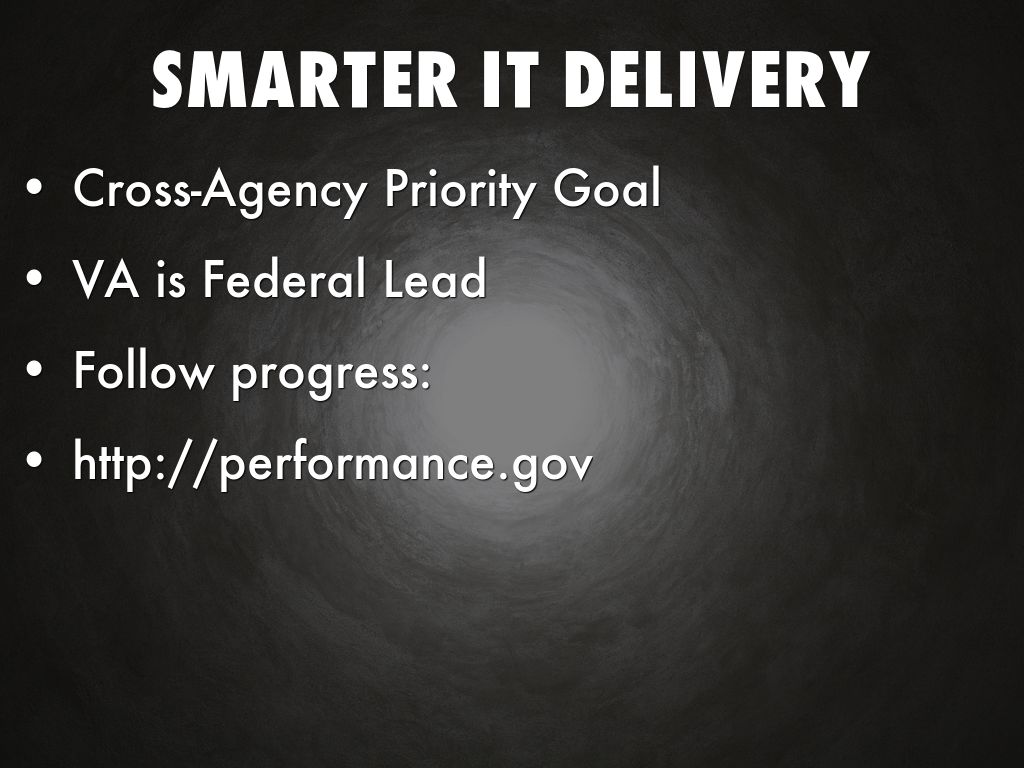 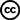 Photo by stevecadman - Creative Commons Attribution-NonCommercial-ShareAlike License  https://www.flickr.com/photos/98115025@N00
Created with Haiku Deck
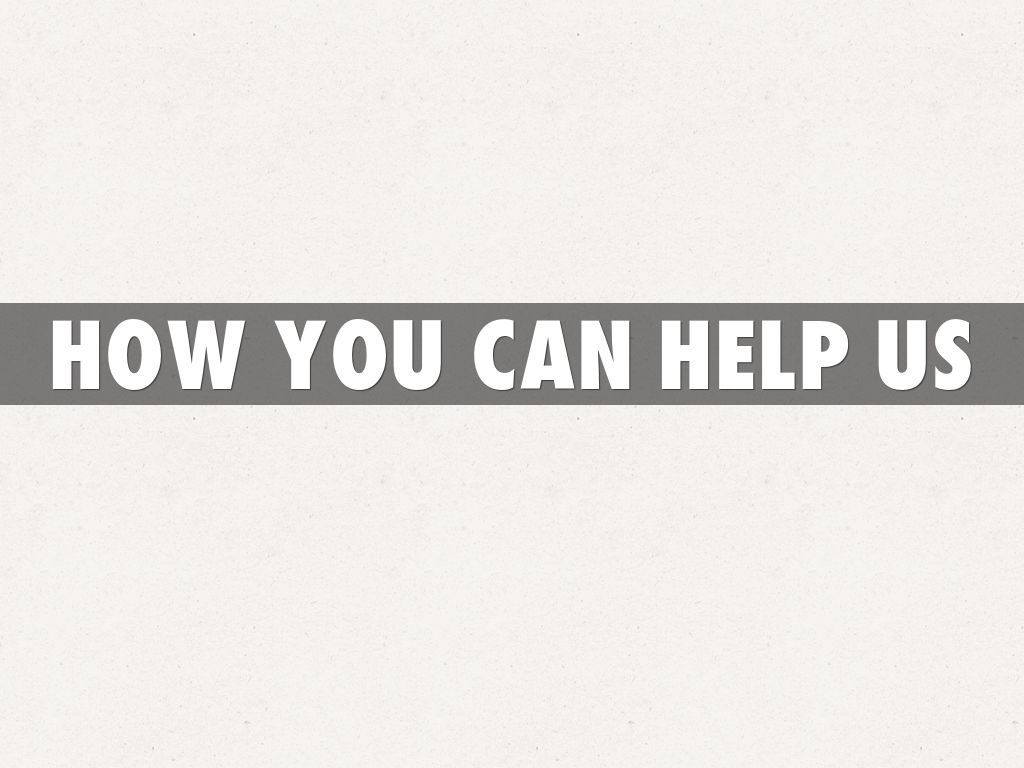 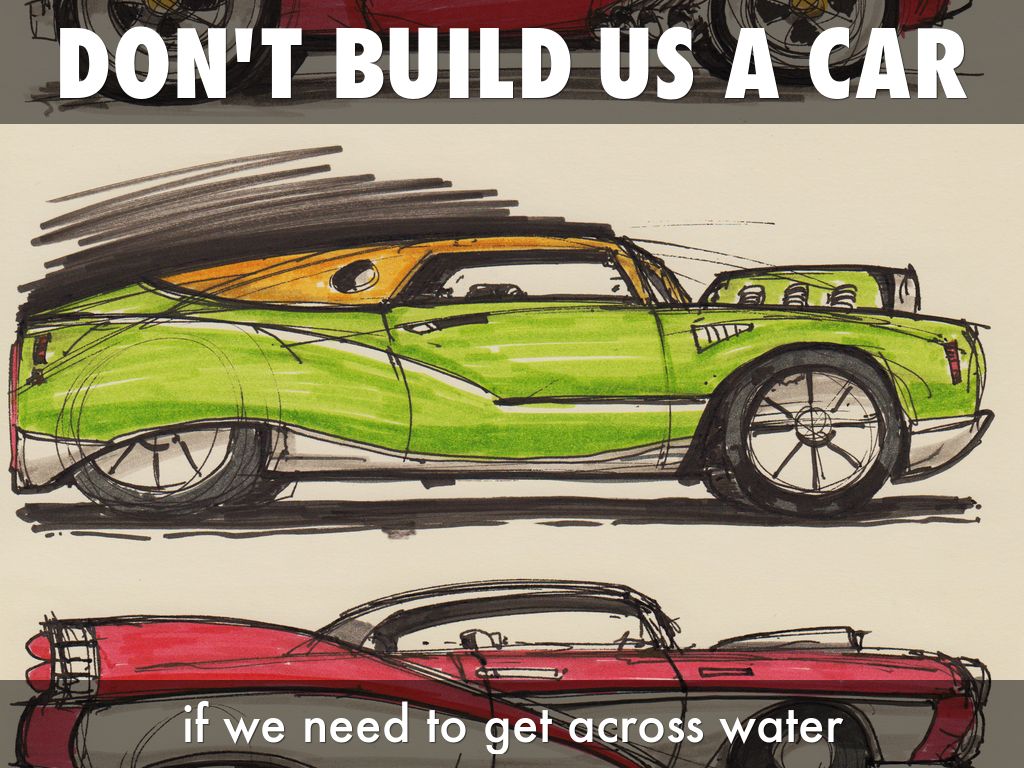 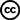 Photo by seanmcmenemy - Creative Commons Attribution License  https://www.flickr.com/photos/10678883@N00
Created with Haiku Deck
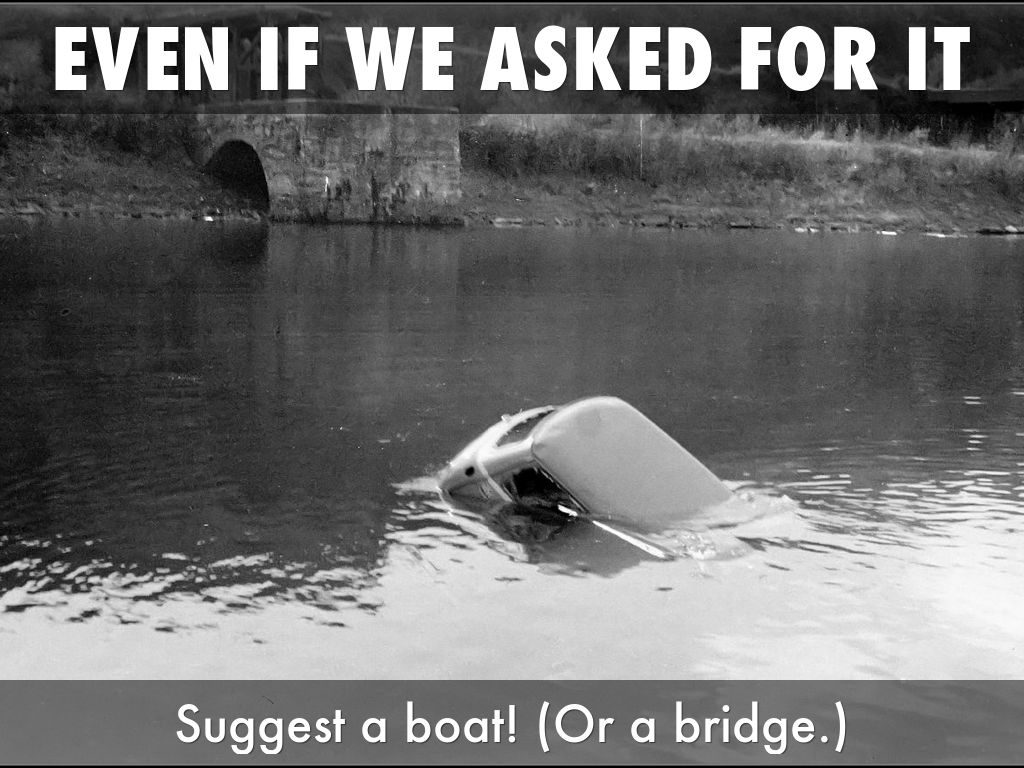 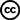 Photo by Capt' Gorgeous - Creative Commons Attribution License  https://www.flickr.com/photos/45767493@N00
Created with Haiku Deck
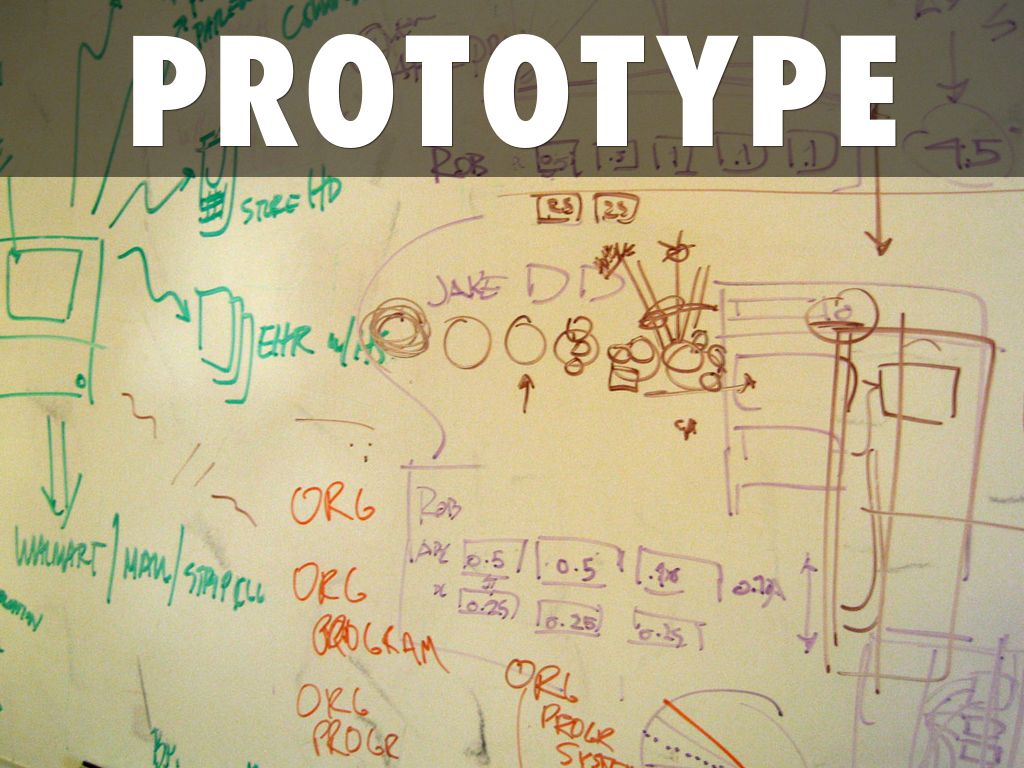 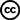 Photo by juhansonin - Creative Commons Attribution License  https://www.flickr.com/photos/38869431@N00
Created with Haiku Deck
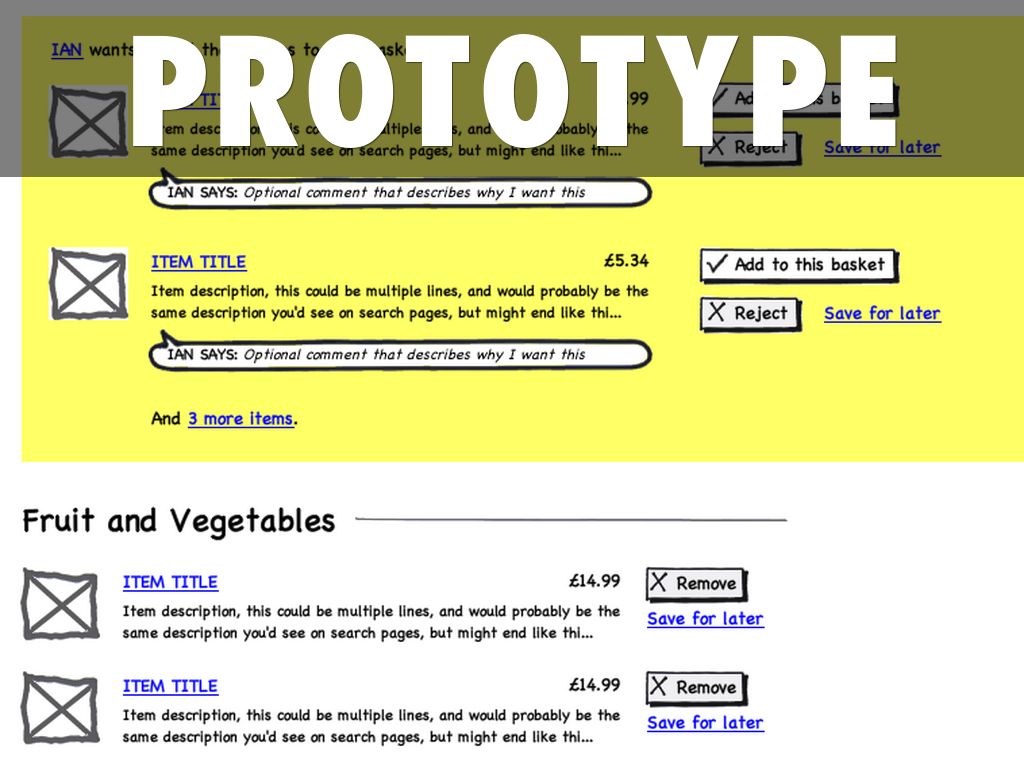 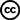 Photo by pjohnkeane - Creative Commons Attribution-ShareAlike License  https://www.flickr.com/photos/13559305@N00
Created with Haiku Deck
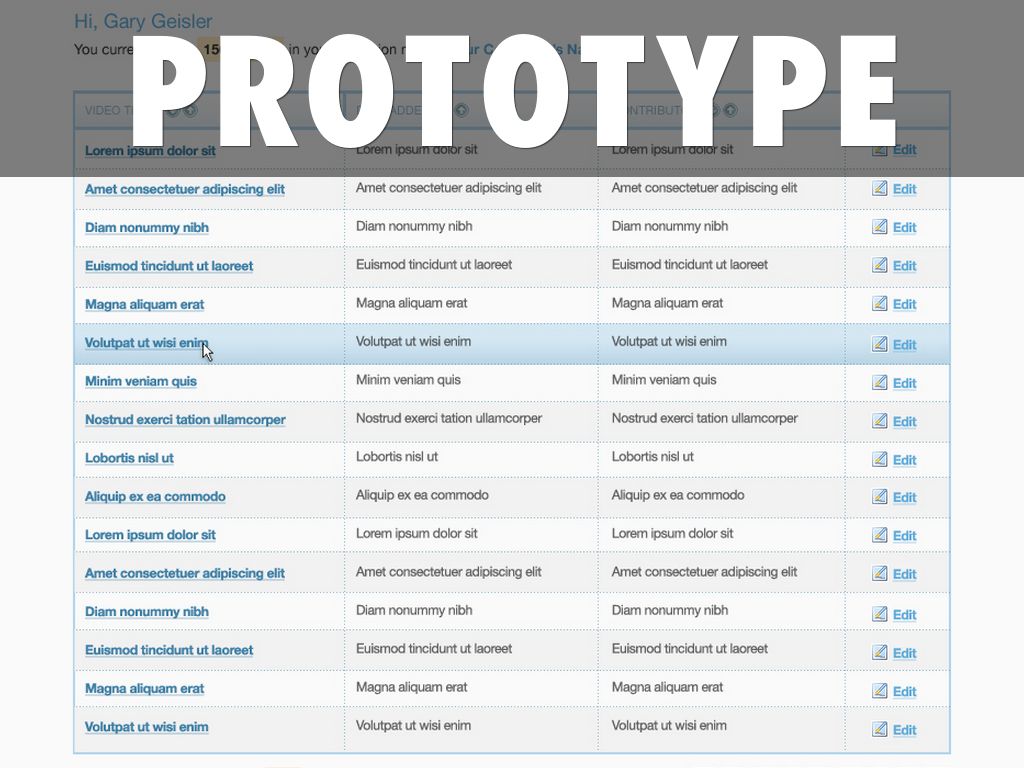 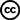 Photo by B Tal - Creative Commons Attribution-NonCommercial License  https://www.flickr.com/photos/68634595@N00
Created with Haiku Deck
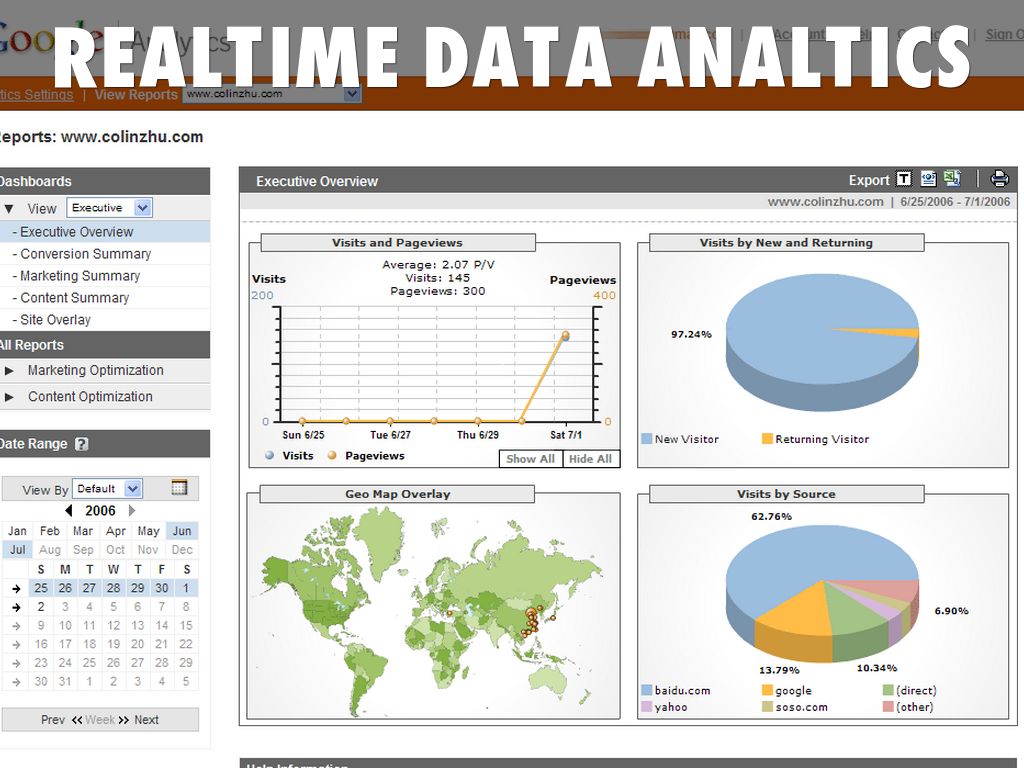 REALTIME DATA ANALYTICS
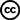 Photo by Colin ZHU - Creative Commons Attribution-ShareAlike License  https://www.flickr.com/photos/71834709@N00
Created with Haiku Deck
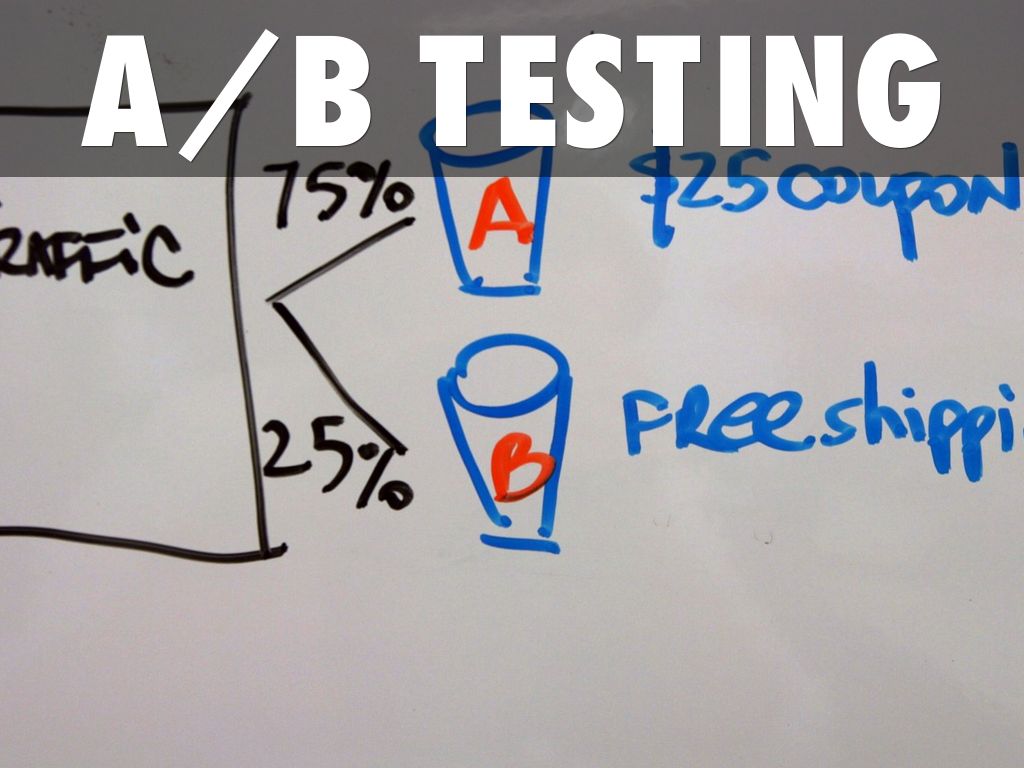 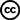 Photo by mil8 - Creative Commons Attribution License  https://www.flickr.com/photos/61237118@N00
Created with Haiku Deck
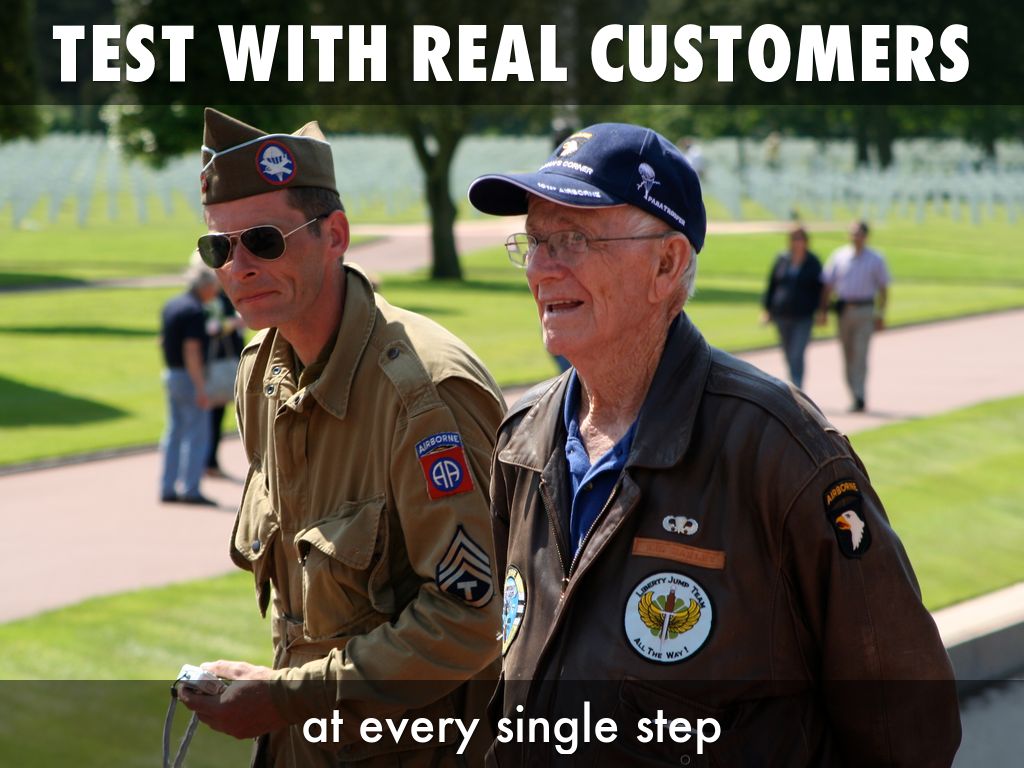 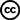 Photo by andylangager - Creative Commons Attribution-NonCommercial License  https://www.flickr.com/photos/39405629@N00
Created with Haiku Deck
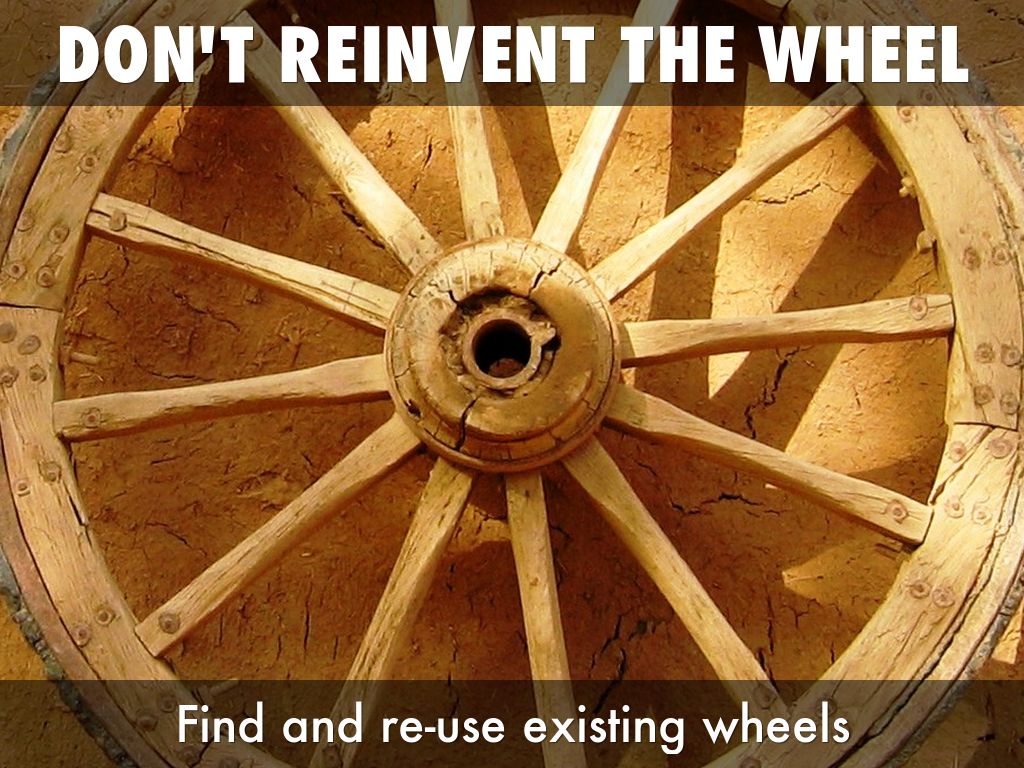 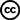 Photo by kenpower - Creative Commons Attribution-NonCommercial-ShareAlike License  https://www.flickr.com/photos/70831453@N00
Created with Haiku Deck
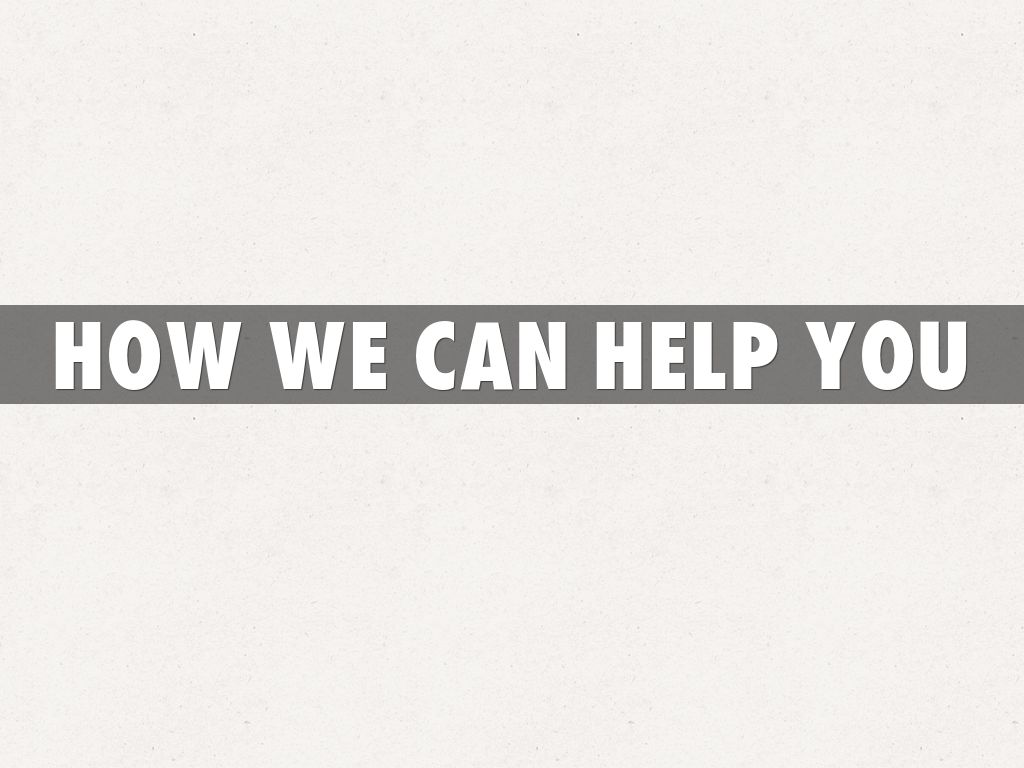 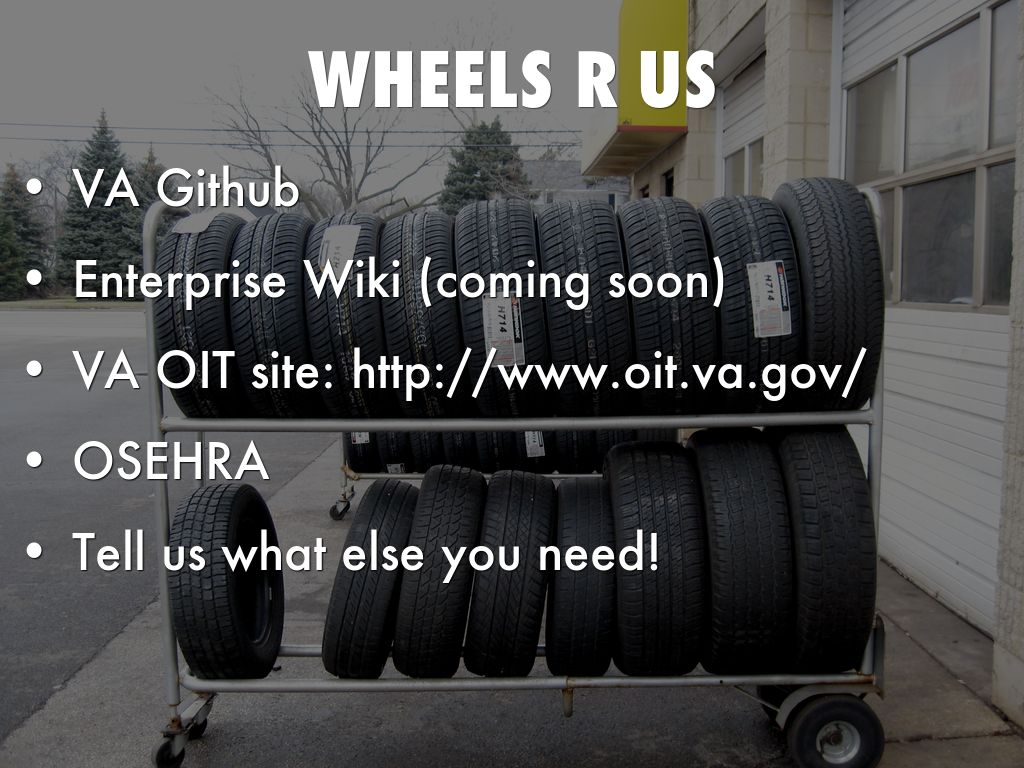 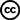 Photo by plebeian regime - Creative Commons Attribution-NonCommercial-ShareAlike License  https://www.flickr.com/photos/14345501@N00
Created with Haiku Deck
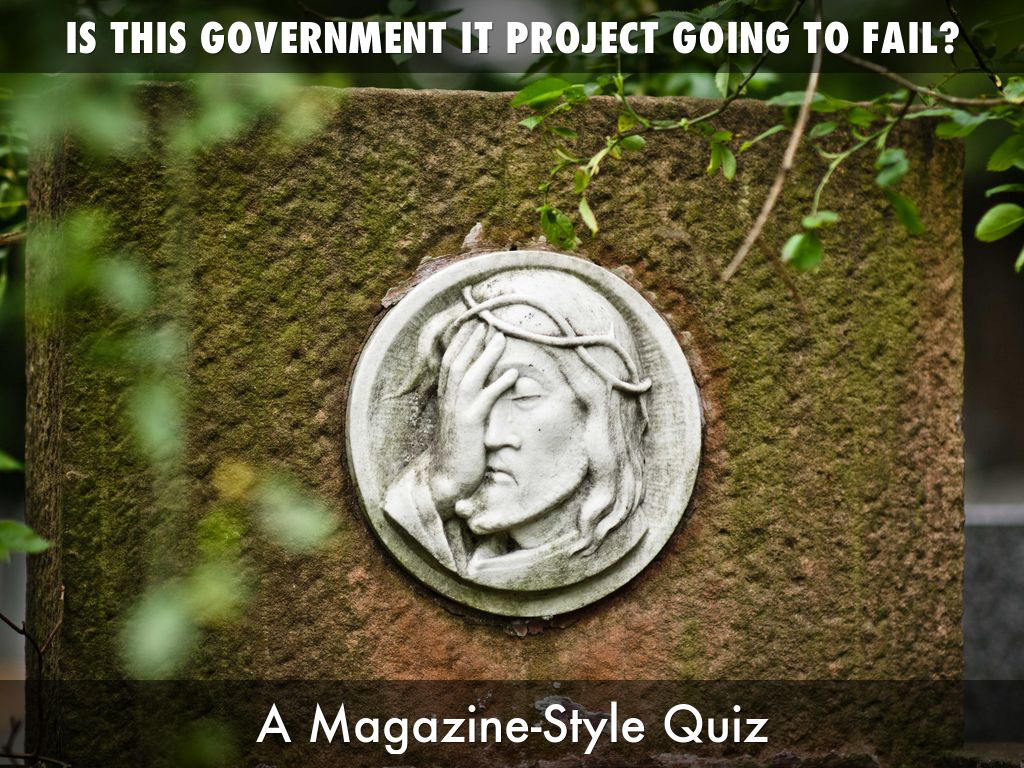 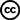 Photo by -Dreamflow- - Creative Commons Attribution-NonCommercial-ShareAlike License  https://www.flickr.com/photos/46070773@N05
Created with Haiku Deck
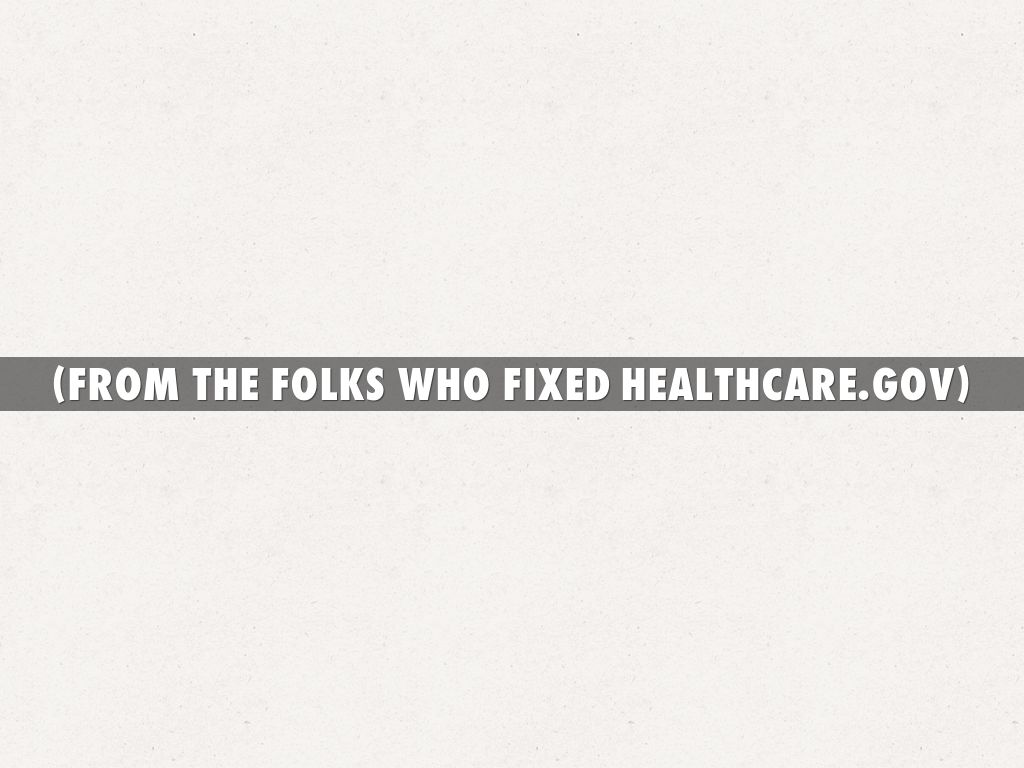 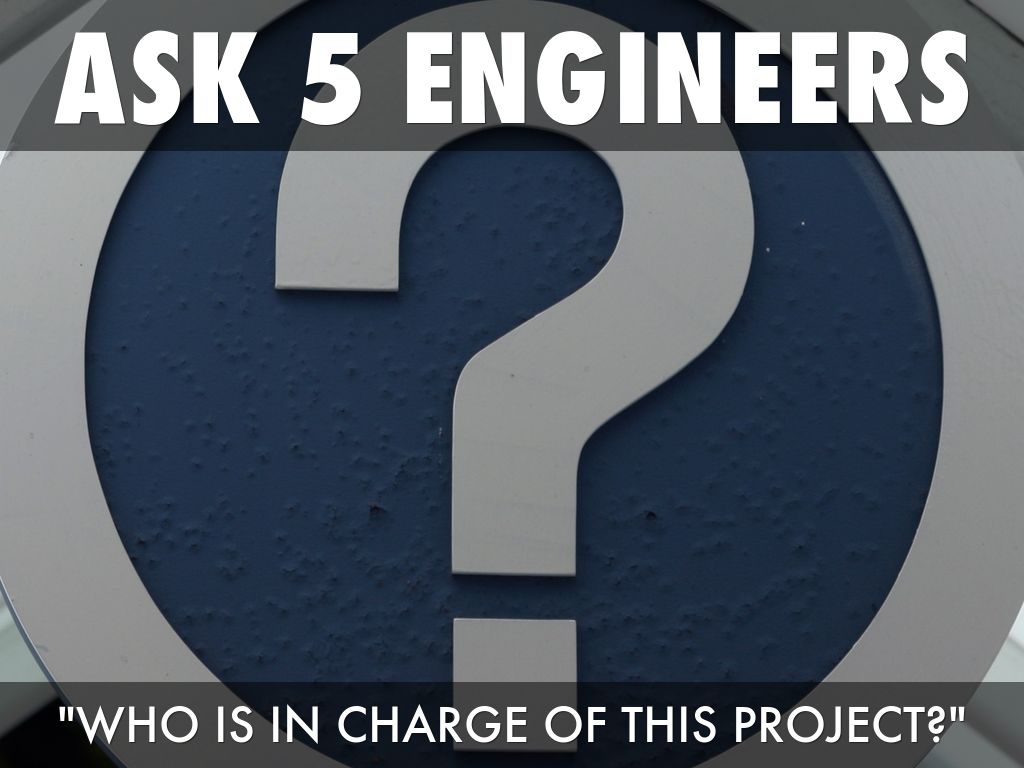 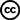 Photo by Leo Reynolds - Creative Commons Attribution-NonCommercial-ShareAlike License  https://www.flickr.com/photos/49968232@N00
Created with Haiku Deck
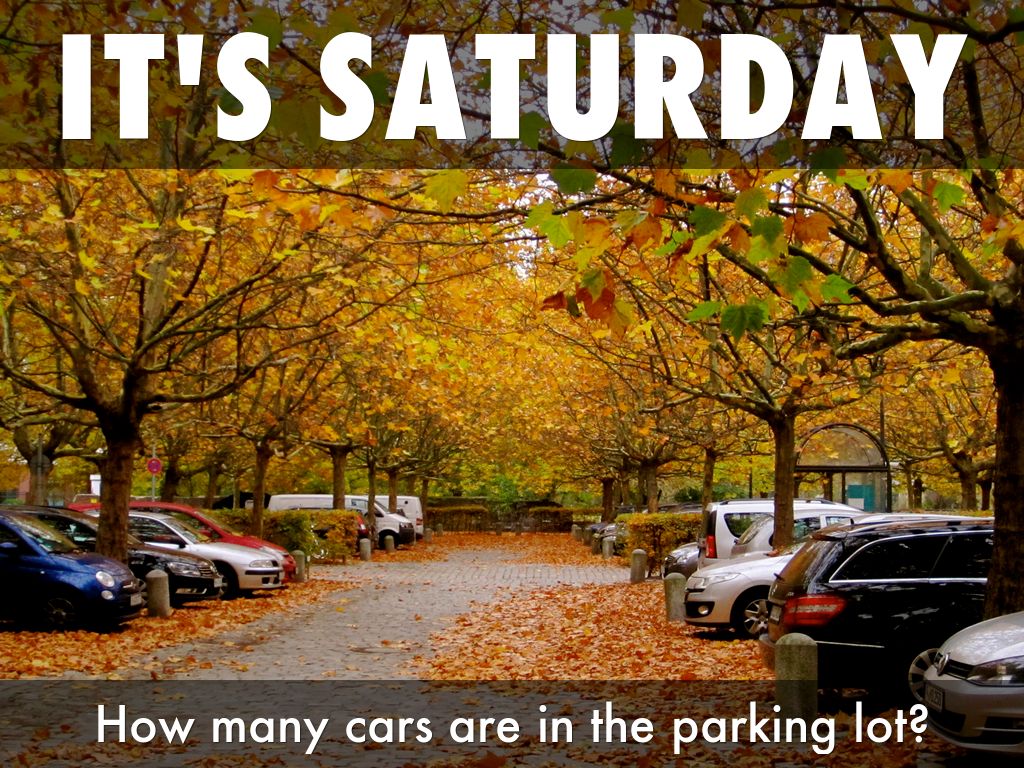 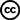 Photo by La Citta Vita - Creative Commons Attribution-ShareAlike License  https://www.flickr.com/photos/49539505@N04
Created with Haiku Deck
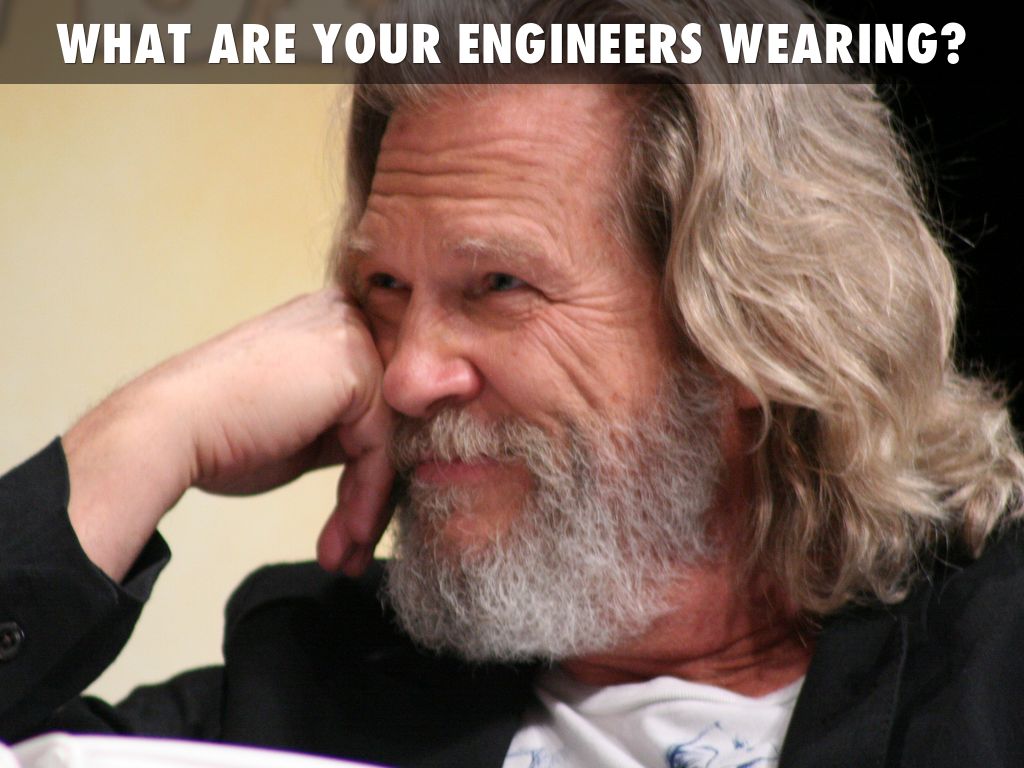 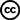 Photo by vidmon - Creative Commons Attribution-ShareAlike License  https://www.flickr.com/photos/62558996@N00
Created with Haiku Deck
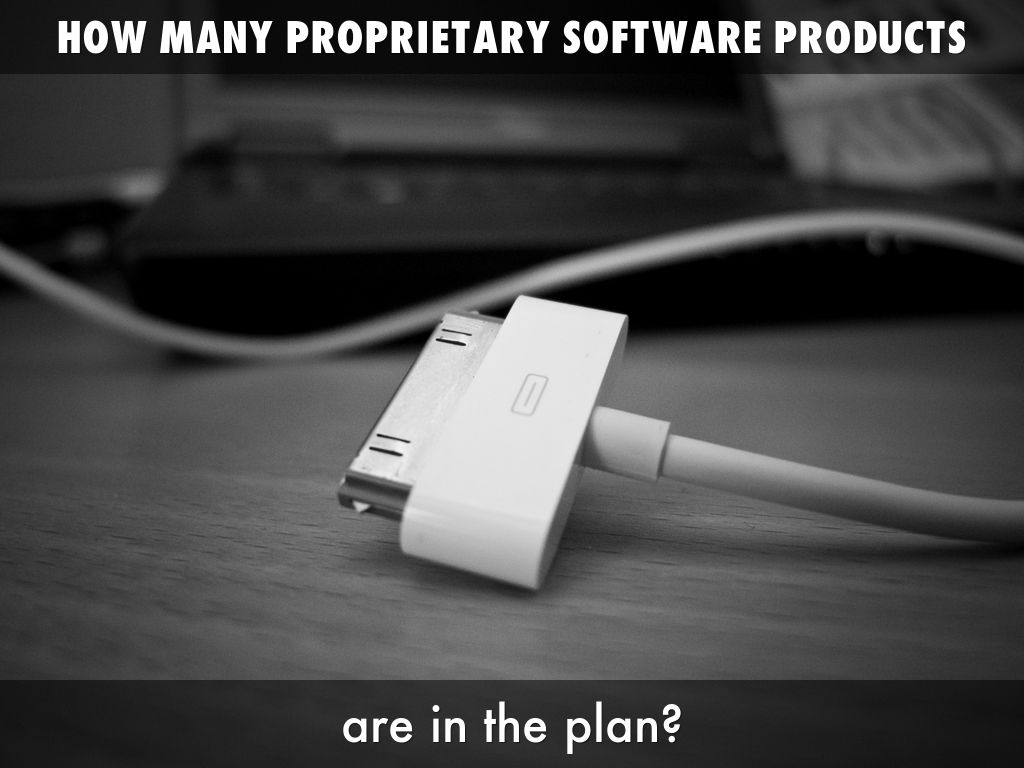 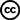 Photo by Håkan Dahlström - Creative Commons Attribution License  https://www.flickr.com/photos/93755244@N00
Created with Haiku Deck
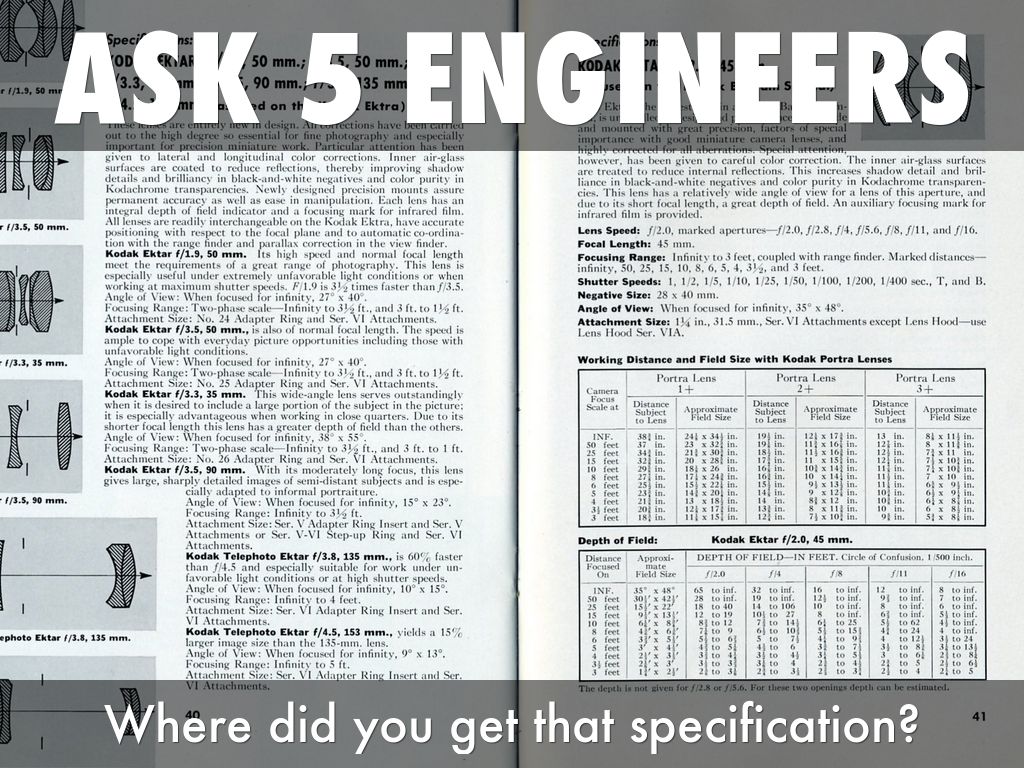 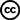 Photo by Nesster - Creative Commons Attribution License  https://www.flickr.com/photos/80682954@N00
Created with Haiku Deck
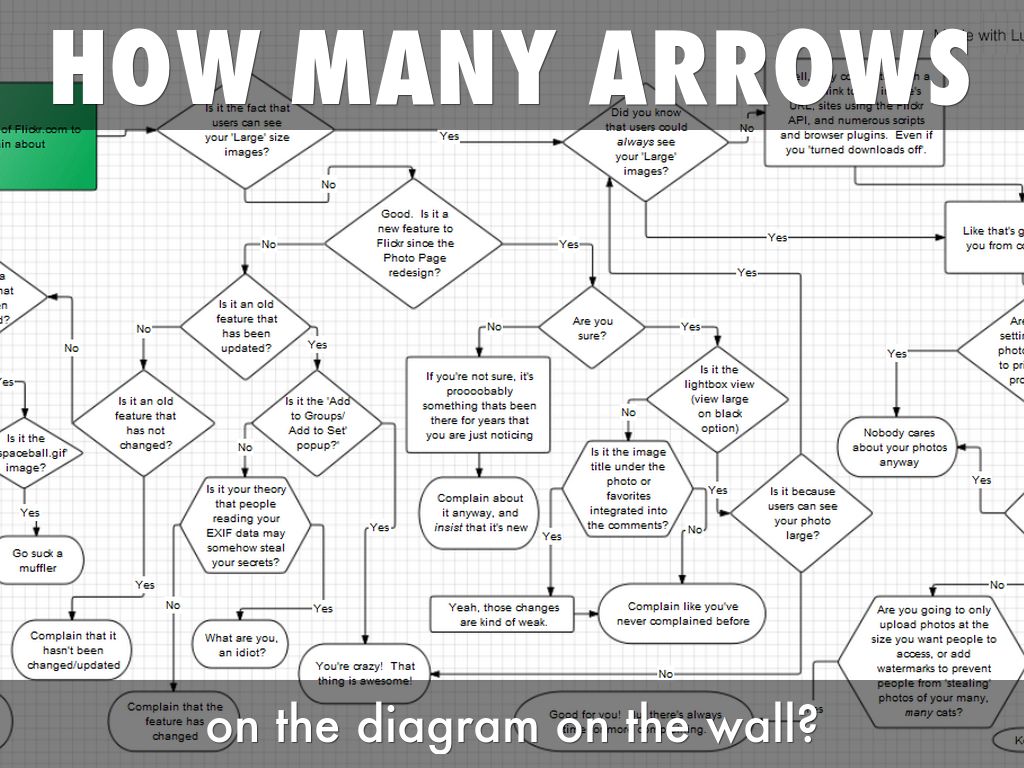 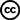 Photo by no3rdw - Creative Commons Attribution-NonCommercial License  https://www.flickr.com/photos/79752071@N00
Created with Haiku Deck
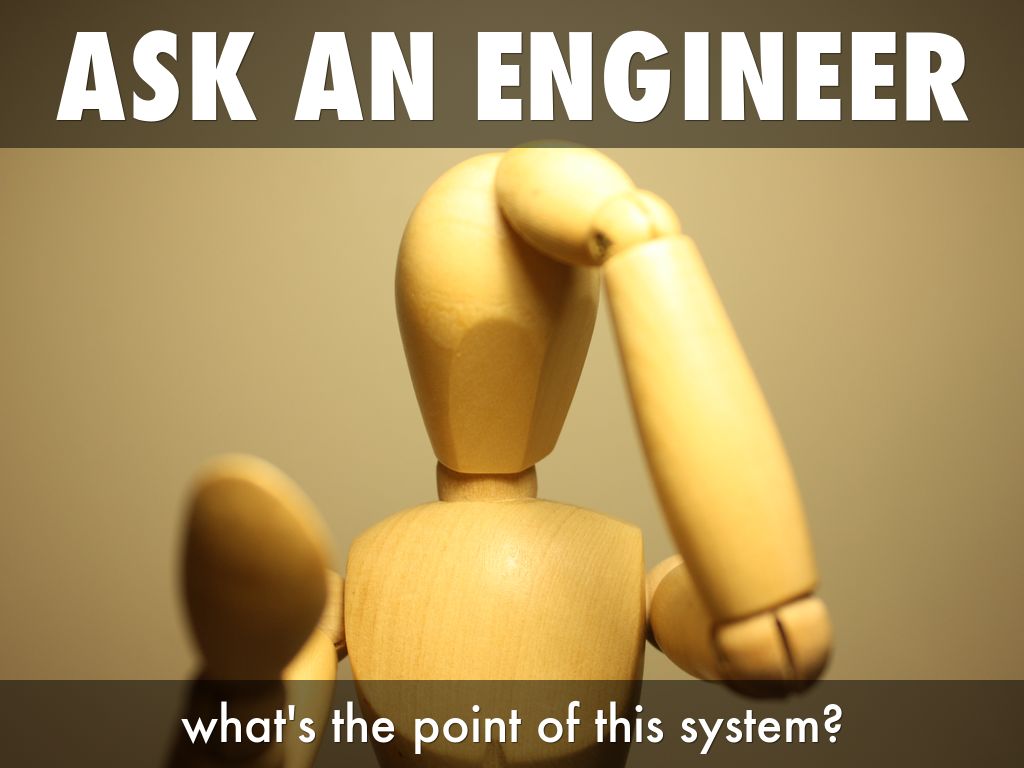 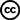 Photo by 13desetembro - Creative Commons Attribution-NonCommercial-ShareAlike License  https://www.flickr.com/photos/32615337@N07
Created with Haiku Deck
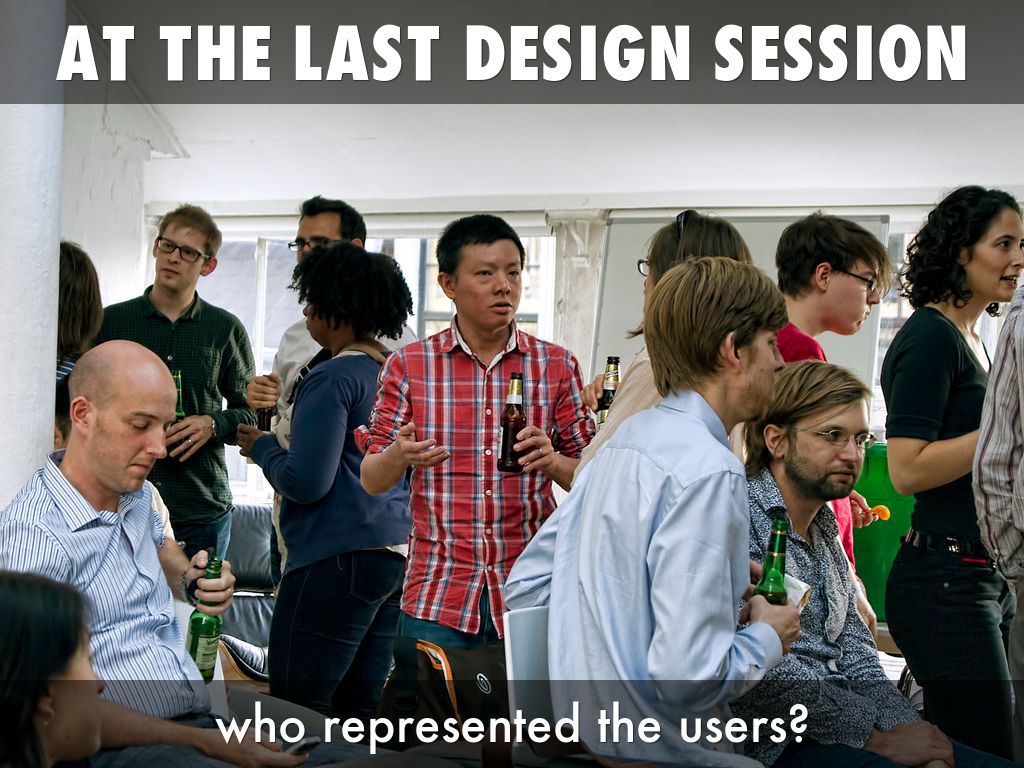 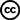 Photo by tim caynes - Creative Commons Attribution-NonCommercial License  https://www.flickr.com/photos/70021771@N00
Created with Haiku Deck
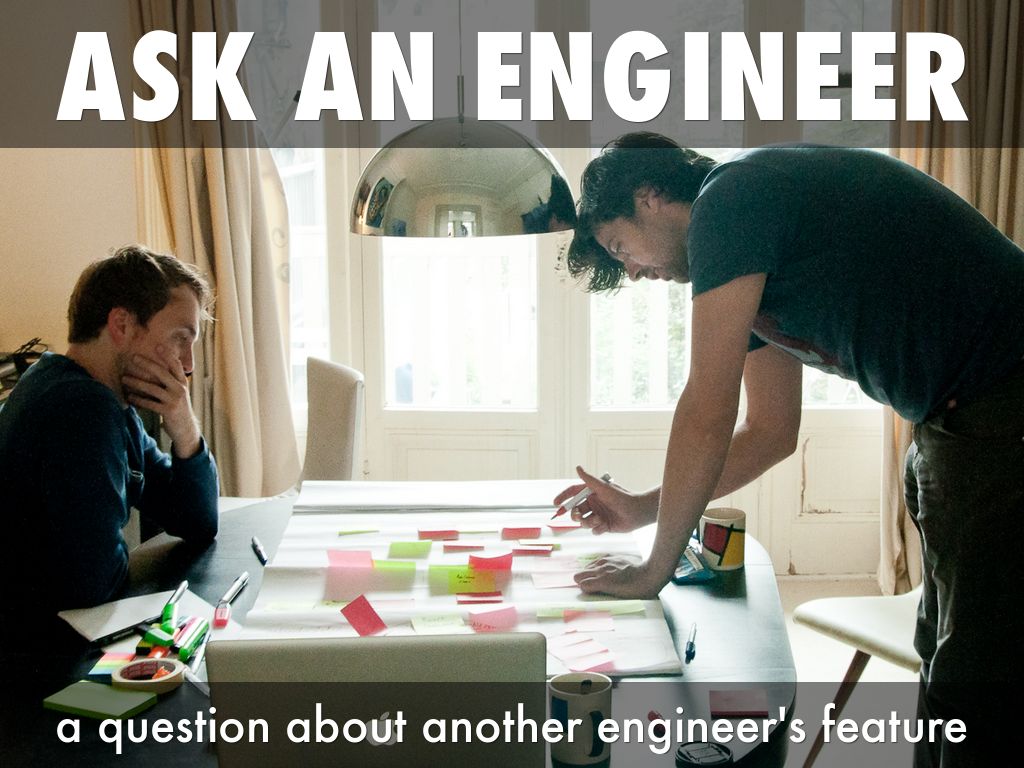 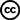 Photo by Freddy Snijder - Creative Commons Attribution-ShareAlike License  https://www.flickr.com/photos/51698123@N07
Created with Haiku Deck
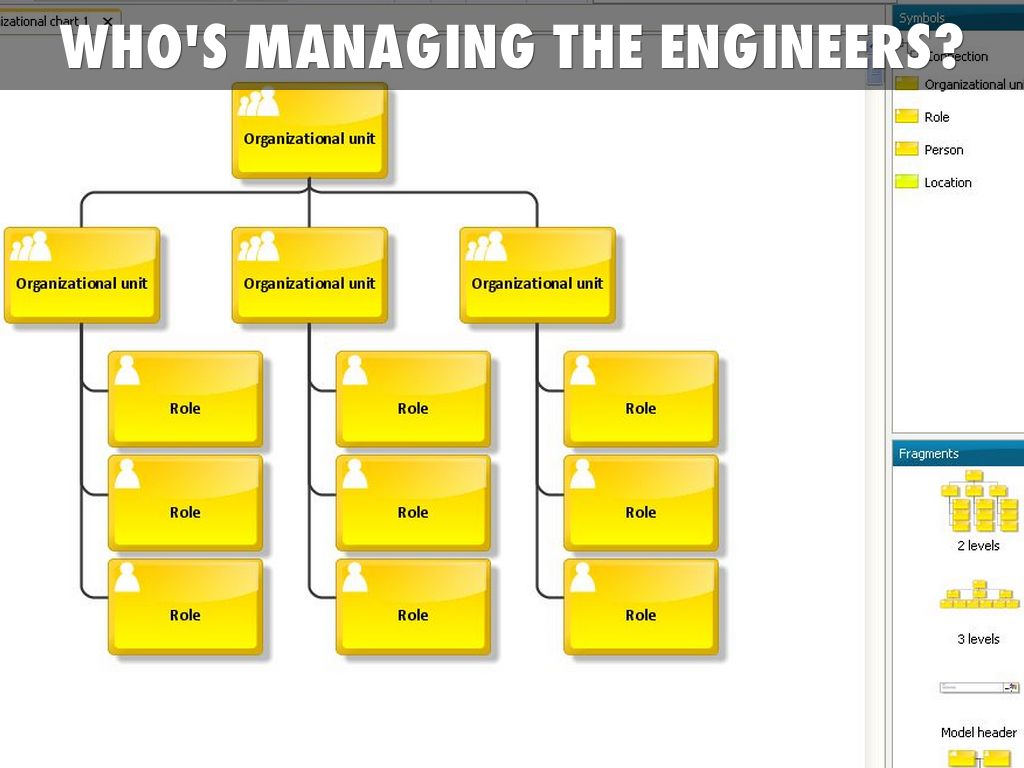 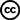 Photo by arisexpress - Creative Commons Attribution License  https://www.flickr.com/photos/50698445@N03
Created with Haiku Deck
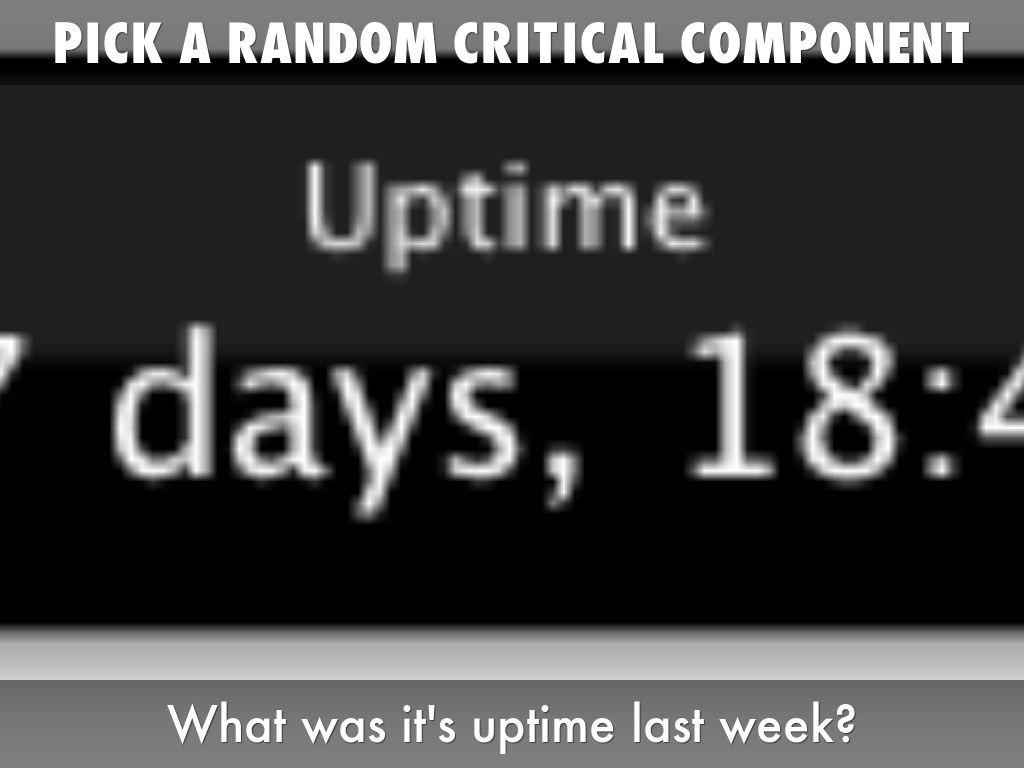 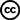 Photo by Timmargh - Creative Commons Attribution-NonCommercial-ShareAlike License  https://www.flickr.com/photos/28162123@N00
Created with Haiku Deck
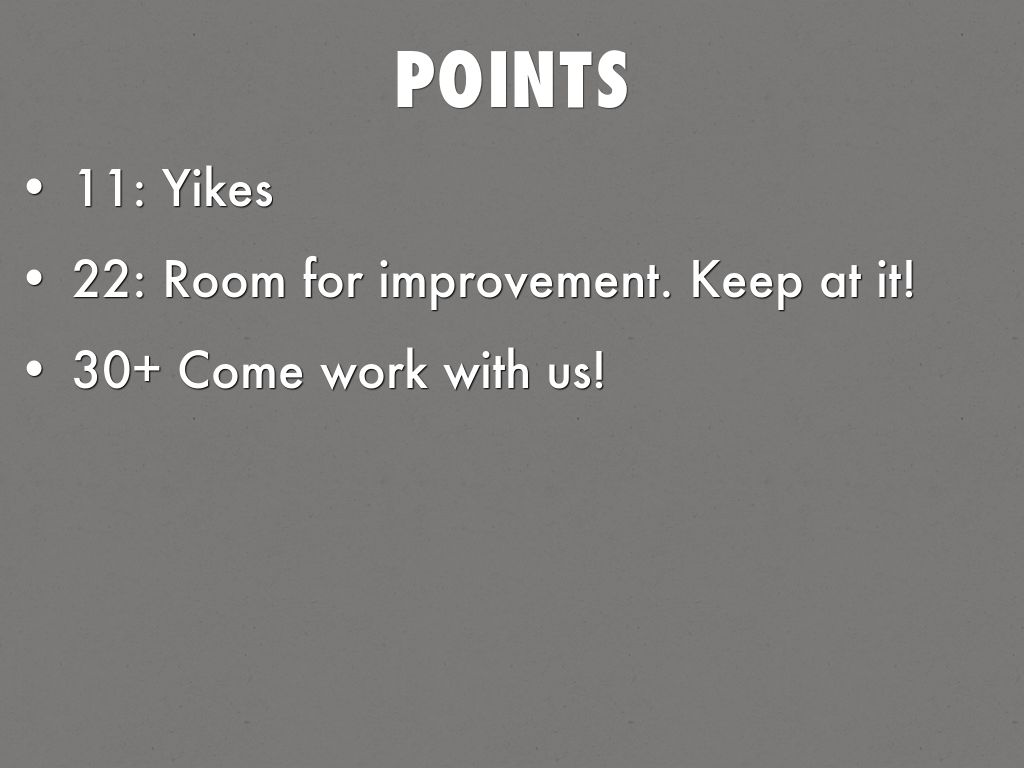